TRƯỜNG MẦM NON 11
GIÁO ÁN PHÁT TRIỂN NHẬN THỨC
Đề tài: NBTN: Màu Vàng                 Lứa tuổi : 24 – 36 tháng
Cô và trẻ cùng hát bài : Vui đến trường
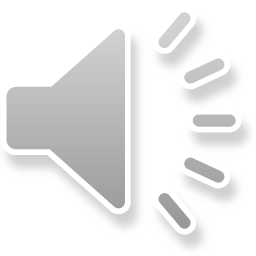 Kết thúc: Cô tổ chức cho trẻ chơi trò chơi
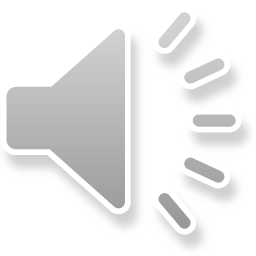